Welcome to Nile Class!
Miss Munro
Mrs Mowbray
Mrs Hall
Classroom Schedule
This is what a typical day in our classroom looks like.
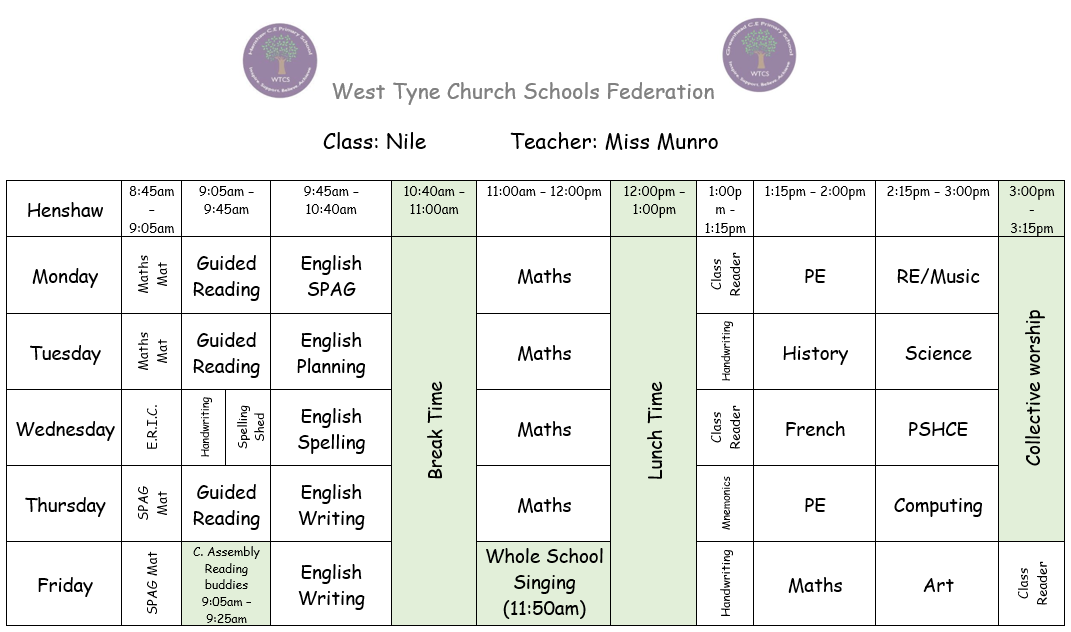 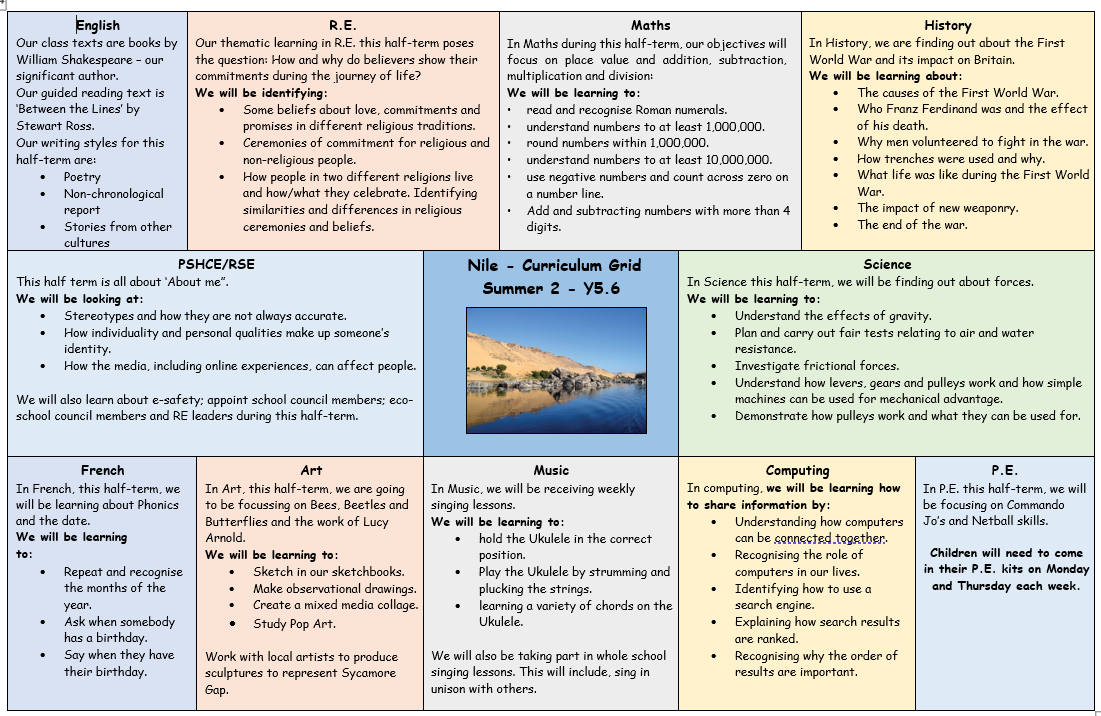 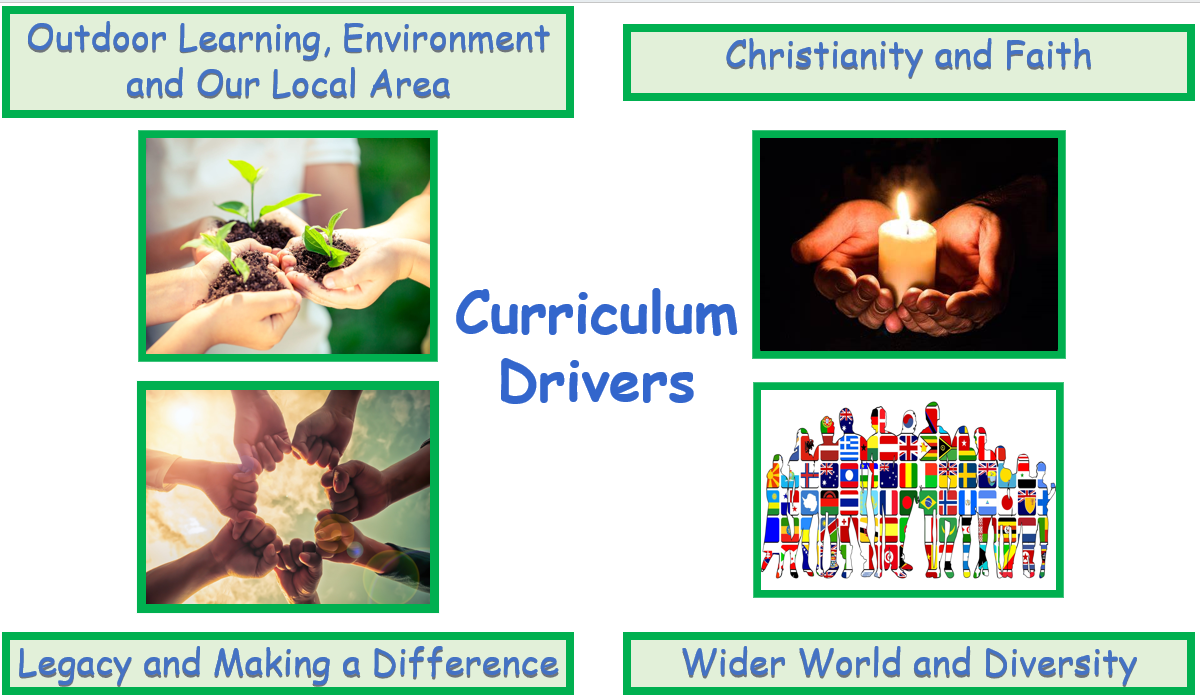 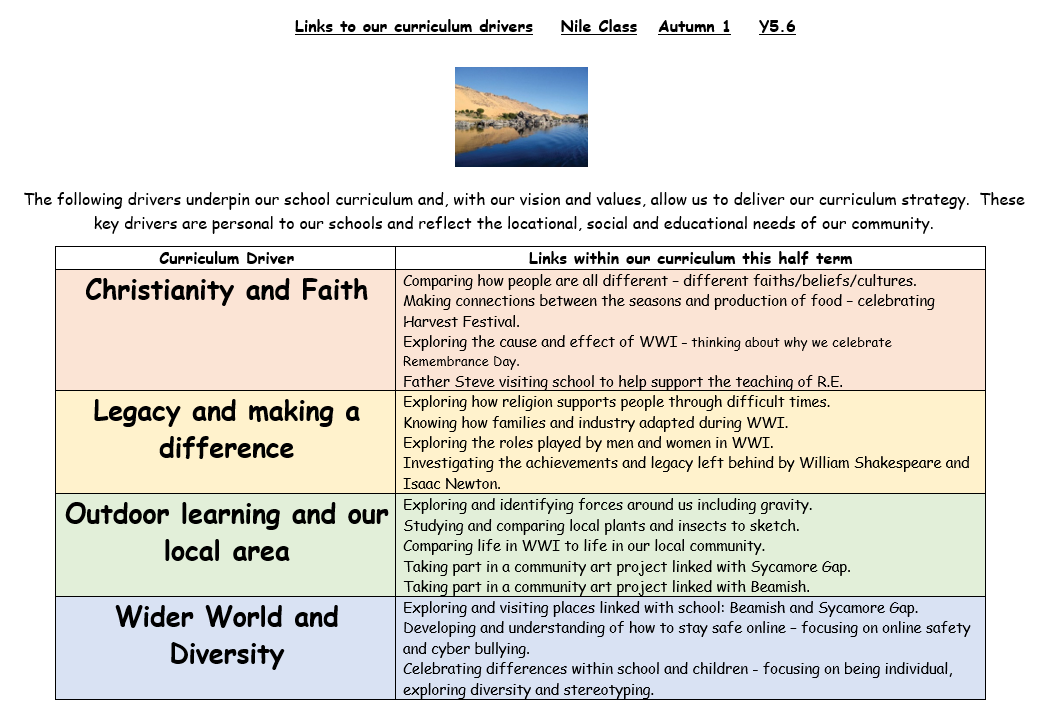 Reading
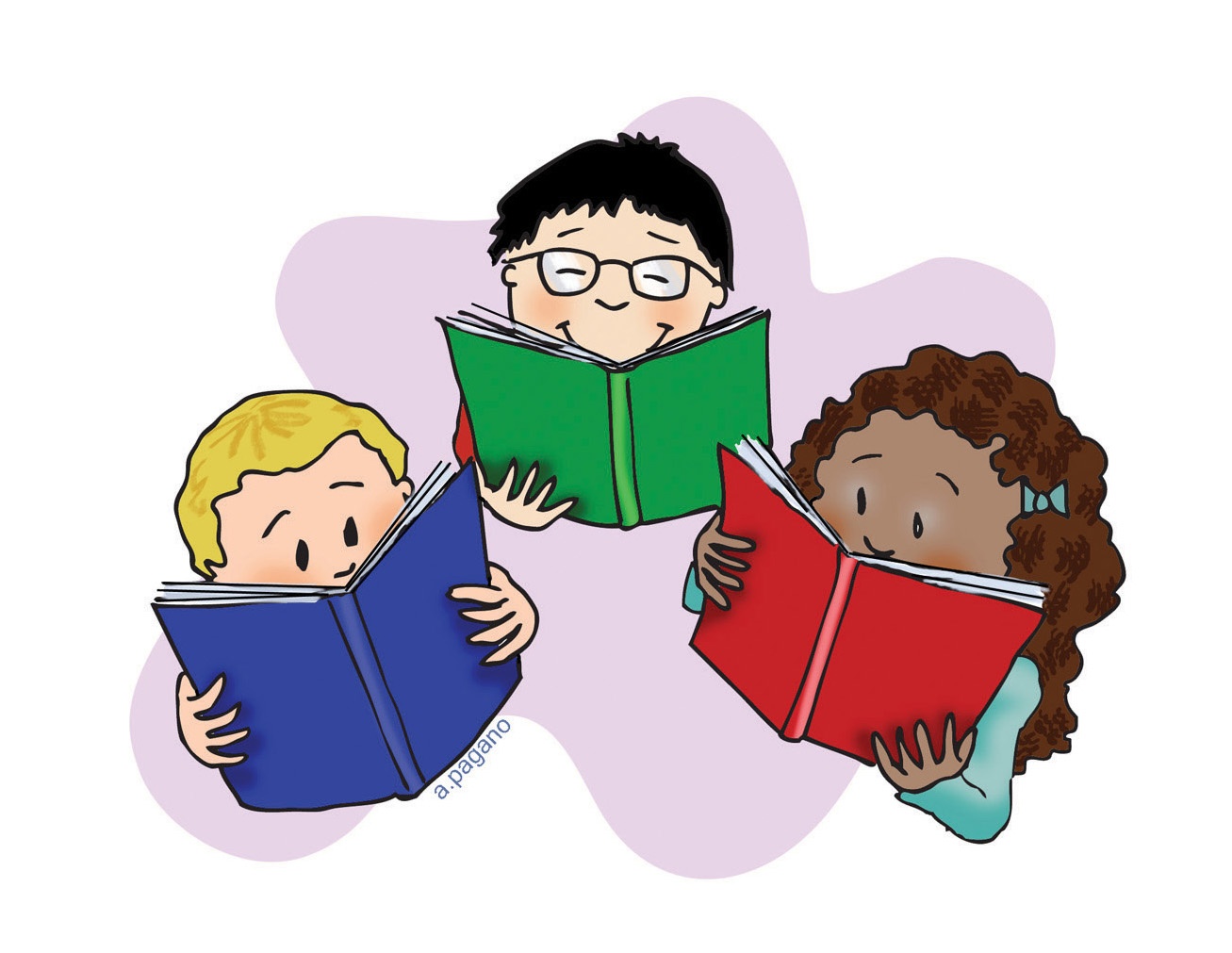 Presentation Title
9/3/20XX
6
Homework
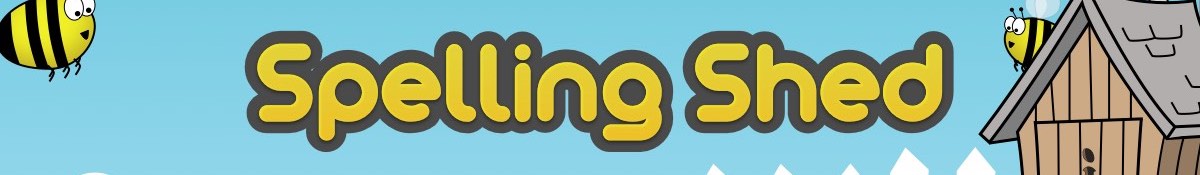 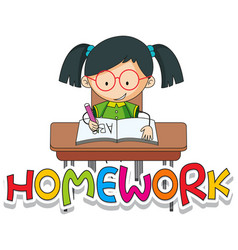 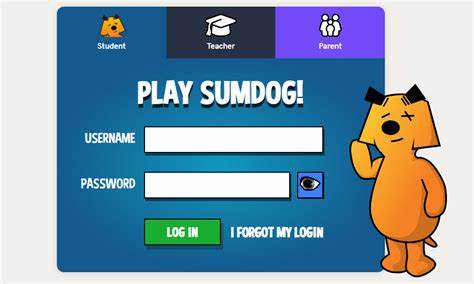 Presentation Title
9/3/20XX
7
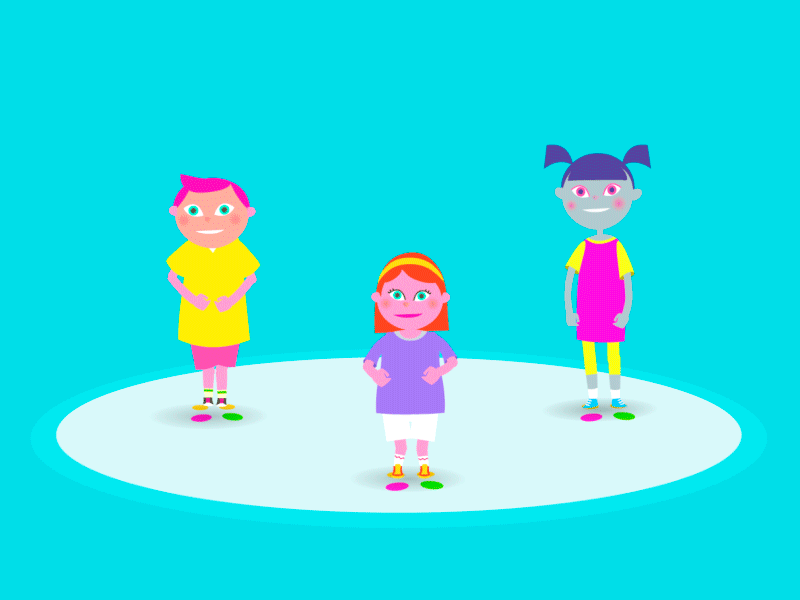 P.E. Days
Monday
Thursday

Please come to school in P.E. kit.
No jewellery.
Communication
Class email (Gold cards/homework)
School Facebook page
Phone calls 
Letters and contact from Mrs Slater
Home/school diary (spellings & reading)
Upcoming events
Art project linked with Sycamore Gap
Trip to Beamish
Harvest Festival
Termly homework
Christmas Production
Thank you
Any questions?